Especialidad Mecánica Industrial
Mención Matricería
Módulo Fabricación de Moldes
Fabricación de Moldes
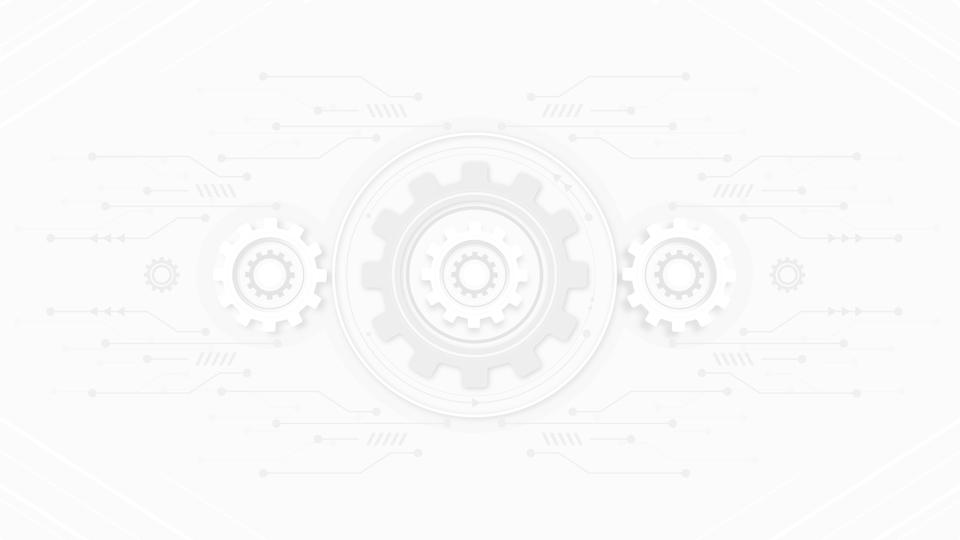 TEMAS
TEMA N°1 
TÉCNICAS AVANZADAS DE MANUFACTURA ADITIVA
TEMA N°2 
MÁQUINA INYECTORA
¿Qué es una máquina inyectora?
Características
Configuración personalizada de software Ultimaker Cura
Problemas comunes en la impresión 3D
TEMA N°1TÉCNICAS AVANZADAS DE MANUFACTURA ADITIVA
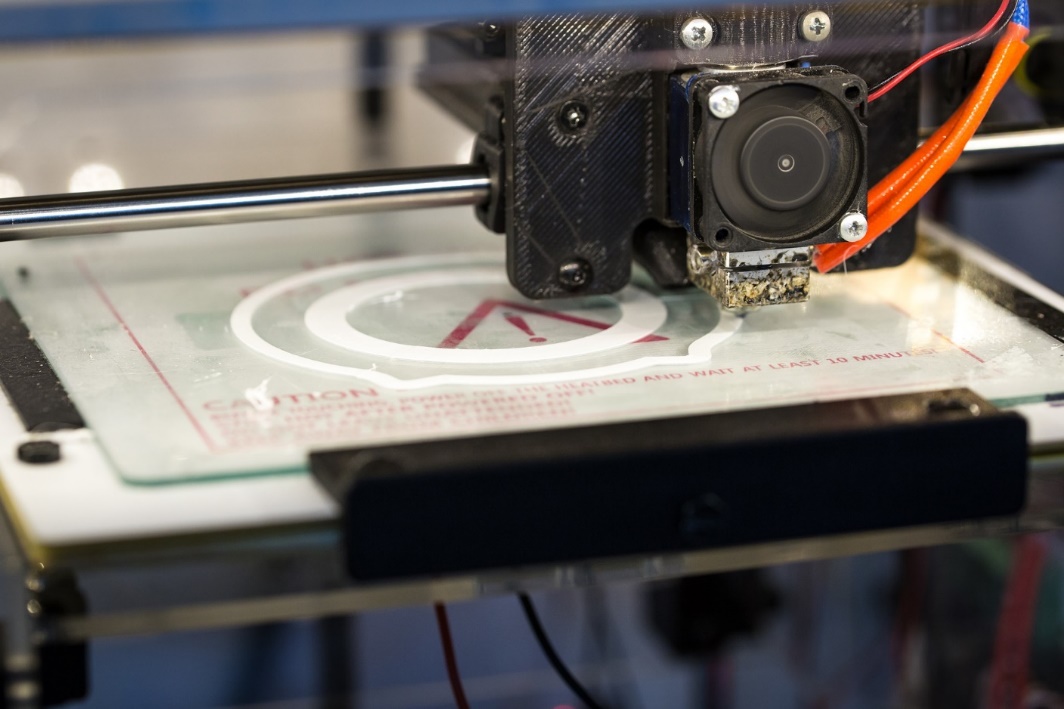 Fuente: Imagen de Lutz Peter en Pixabay
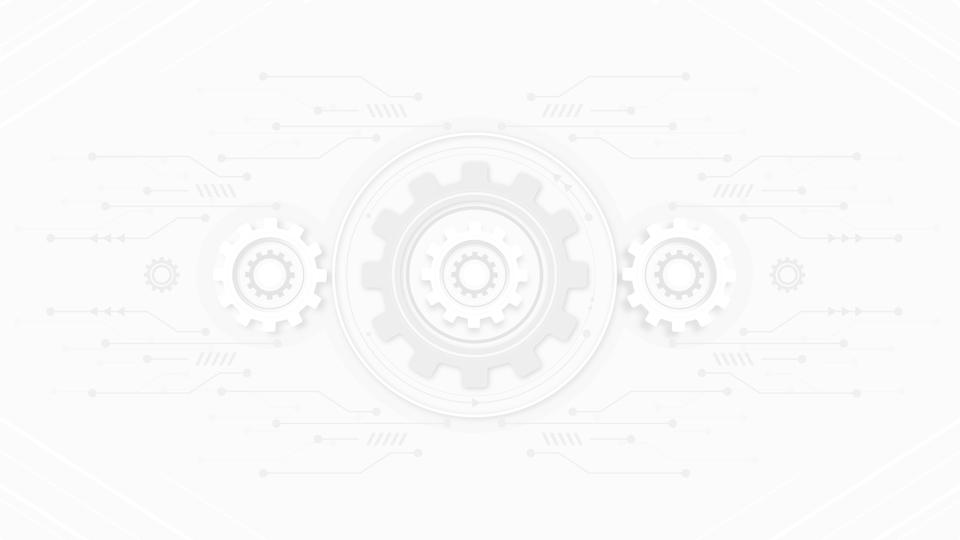 El software Ultimaker Cura es un software de corte intuitivo y amigable, que permite configurar de forma rápida cada uno de los parámetros asociados a la manufactura mediante impresión 3D. 
Iremos revisando paso a paso algunos de los parámetros escondidos que serán útiles a la hora de configurar la impresión de una pieza, teniendo en cuenta la necesidad del producto, y la optimización de los recursos asociados.
CONFIGURACIÓN PERSONALIZADA DE SOFTWARE ULTIMAKER CURA
Figura 1. Software Ultimaker Cura
Fuente: Elaboración propia, software Ultimaker Cura
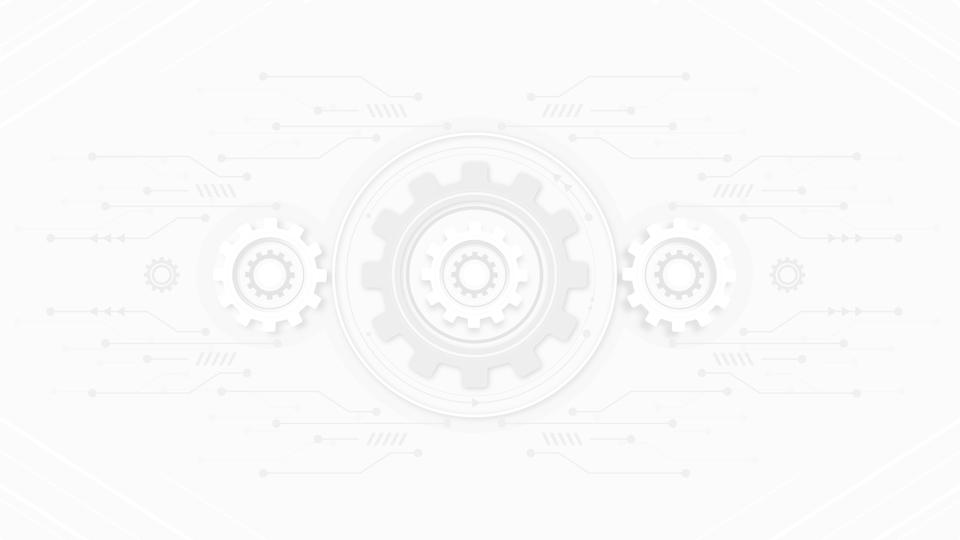 CONFIGURACIÓN PERSONALIZADA DE SOFTWARE ULTIMAKER CURA
Figura 2. Altura de capa inicial
Calidad: Determina la calidad de la impresión en cuanto a la resolución, modificando el tamaño de cada capa.
Altura de capa inicial: Determina cuán fina será la primera capa de la pieza a imprimir. La primera capa se refiere a la capa que va justo adherida a la placa o base de la impresora, y su medida repercute directamente en la efectividad de la adherencia.
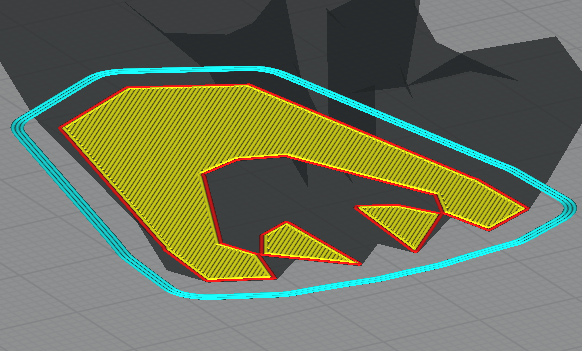 Fuente: Elaboración propia, software Ultimaker Cura.
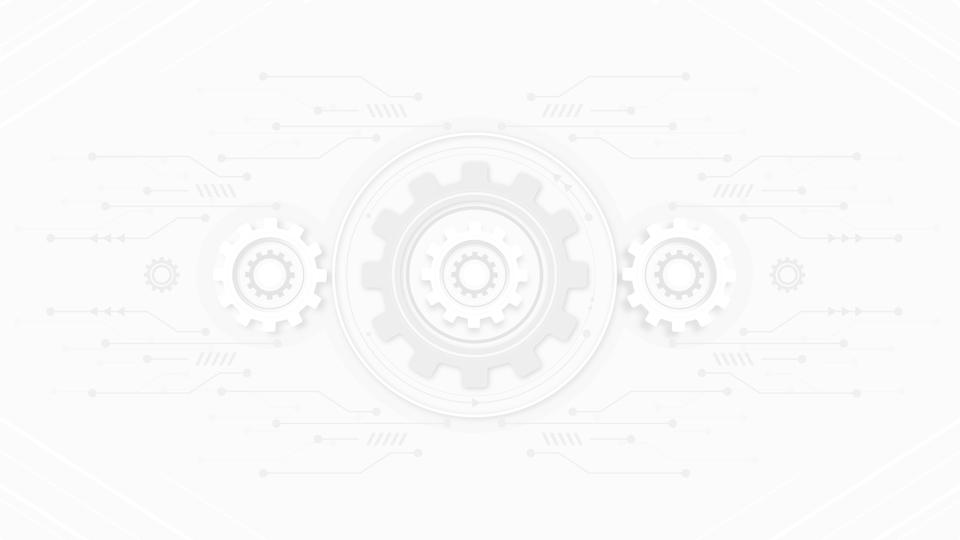 CONFIGURACIÓN PERSONALIZADA DE SOFTWARE ULTIMAKER CURA
Figura 3. Grosor de la pared
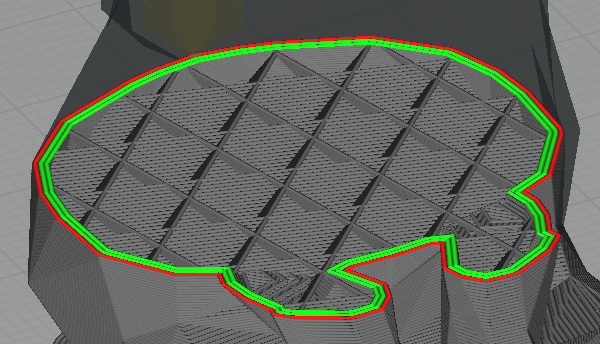 Fuente: Elaboración propia, software Ultimaker Cura.
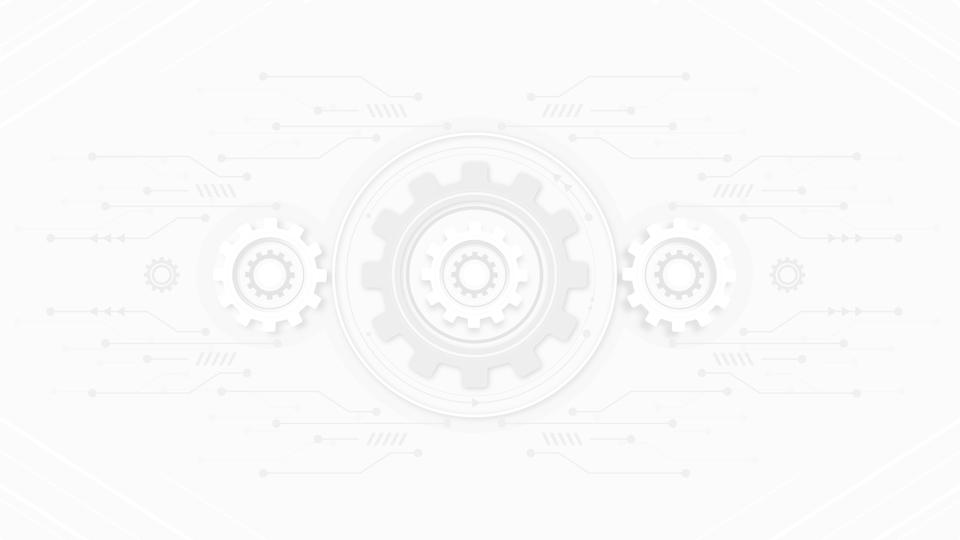 CONFIGURACIÓN PERSONALIZADA DESOFTWARE ULTIMAKER CURA
Figura 4. Grosor superior/ inferior
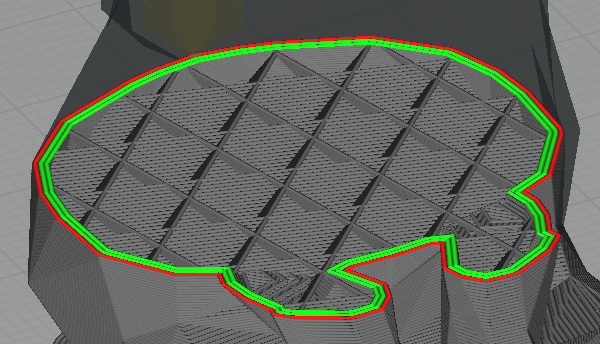 Fuente: Elaboración propia, software Ultimaker Cura.
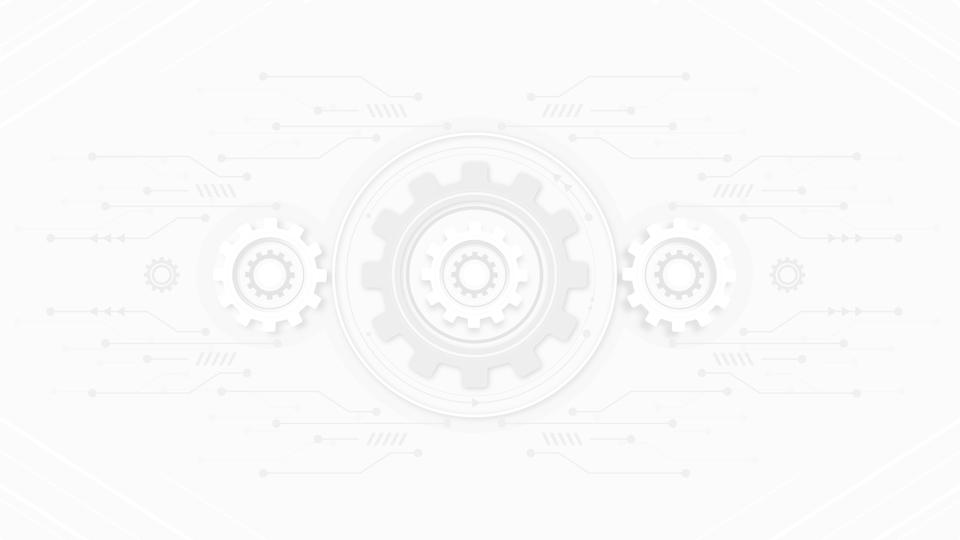 CONFIGURACIÓN PERSONALIZADA DE SOFTWARE ULTIMAKER CURA
Perímetro:
Habilitar alisado: Esta opción permite realizar una “pasada” a la superficie superior una vez más, para derretir la capa superior del plástico, y crear una superficie más lisa.
Figura 5. Habilitar alisado
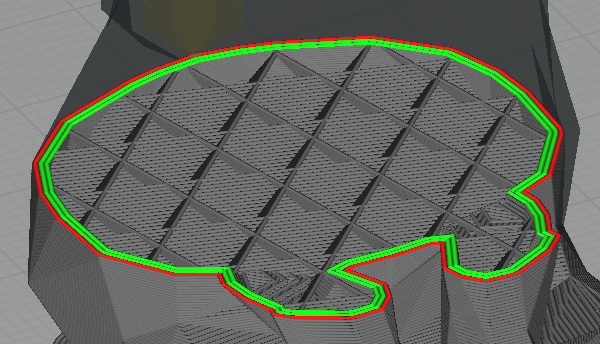 Fuente: Elaboración propia, software Ultimaker Cura
Relleno: Determina la cantidad de plástico que llevará la parte interna de la pieza. 
Patrón de relleno: El patrón de relleno que escojamos afectará directamente a la resistencia mecánica que obtendremos en nuestra pieza. Existen 13 tipos de relleno a escoger en Cura, y la agrupación según necesidades de la pieza es la siguiente:
Figuras de decoración (baja resistencia): Líneas, zig-zag
Piezas "estándar" (resistencia media): Rejilla, triángulos, tri-hexagonal.
Piezas funcionales (alta resistencia): Cúbico, subdivisión cúbica, octeto, cúbico bitruncado, giroide.
Piezas flexibles: Concéntrico, cruz, cruz 3D.
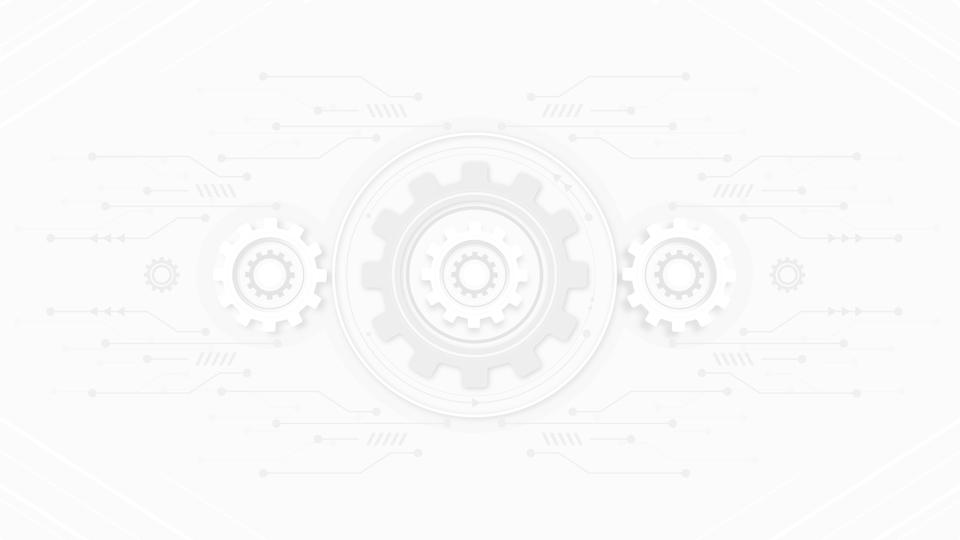 CONFIGURACIÓN PERSONALIZADA DE SOFTWARE ULTIMAKER CURA
Figura 6. Relleno
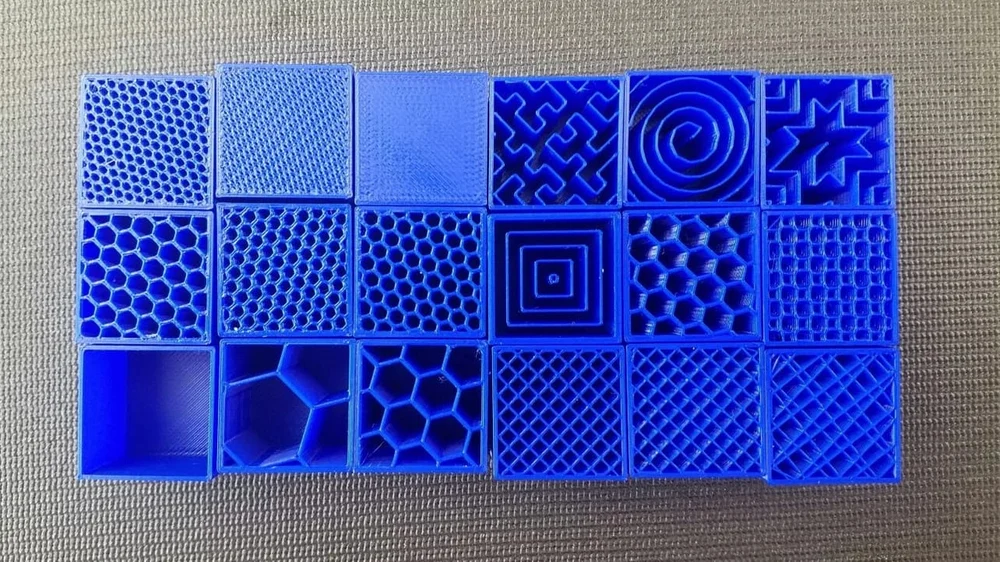 Fuente: https://all3dp.com/2/cura-infill-patterns-all-you-need-to-know
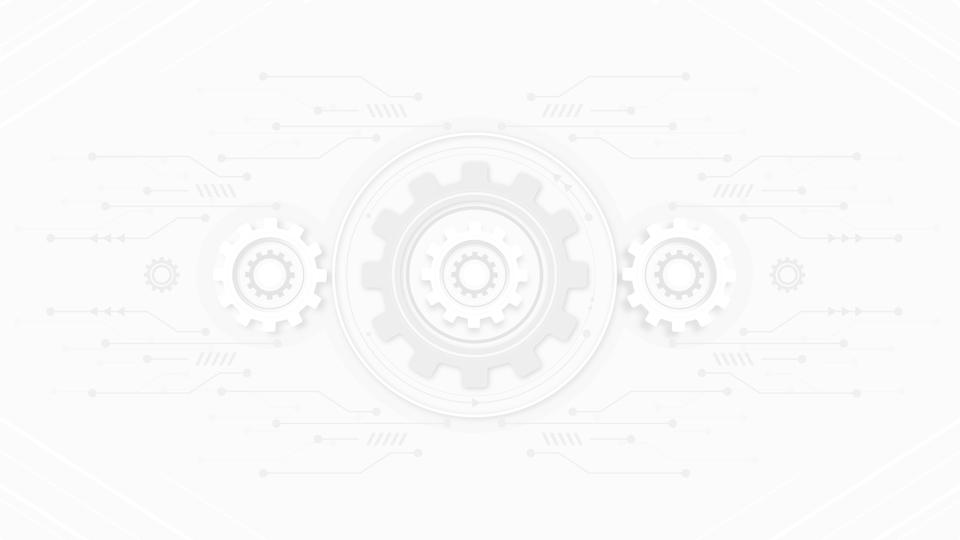 CONFIGURACIÓN PERSONALIZADA DE SOFTWARE ULTIMAKER CURA
Velocidad: Determina las velocidades de impresión.
Velocidad de relleno: Para aumentar la velocidad de la impresión de una pieza, podemos aumentar la velocidad de relleno sin ver afectada drásticamente la calidad de la pieza.
Velocidad de pared: La velocidad de pared sí afecta directamente a la calidad de la pieza a imprimir, por lo que se recomienda mantener siempre a la mitad de la velocidad de impresión.
Figura 7. Velocidad de relleno
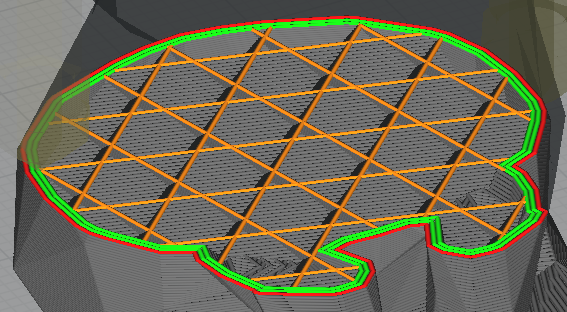 Fuente: Elaboración propia, software Ultimaker Cura.
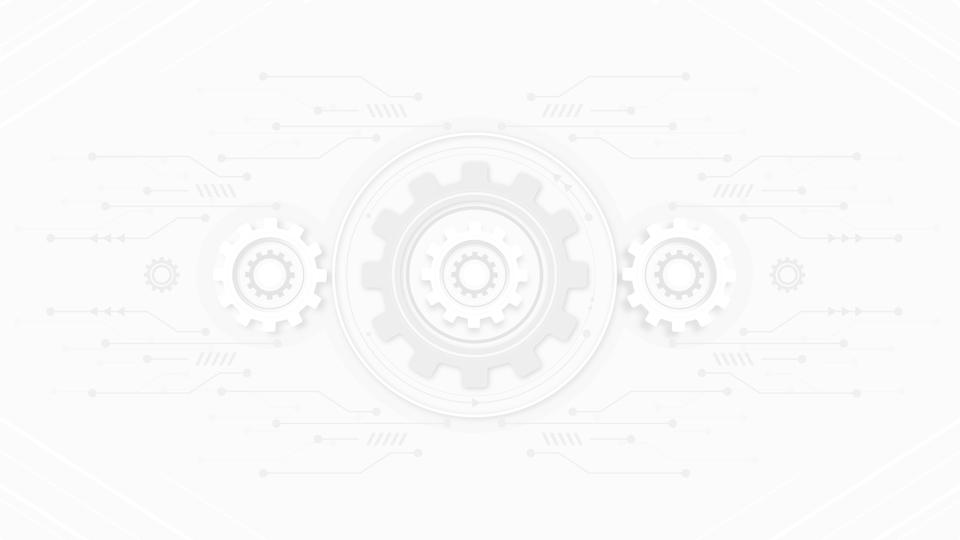 CONFIGURACIÓN PERSONALIZADA DE SOFTWARE ULTIMAKER CURA
Soporte: Determina la configuración del soporte de las partes de la geometrías de la pieza que se encuentran en voladizo.
Soporte en árbol: El soporte en árbol es una configuración que permite obtener material mucho más fácil de remover que el clásico soporte vertical. La característica principal es que las partes en voladizo de la pieza están 100% conectadas a la placa o base de la impresora, generando un soporte en forma de árbol que sostienen la pieza.
Figura 8. Soporte en árbol
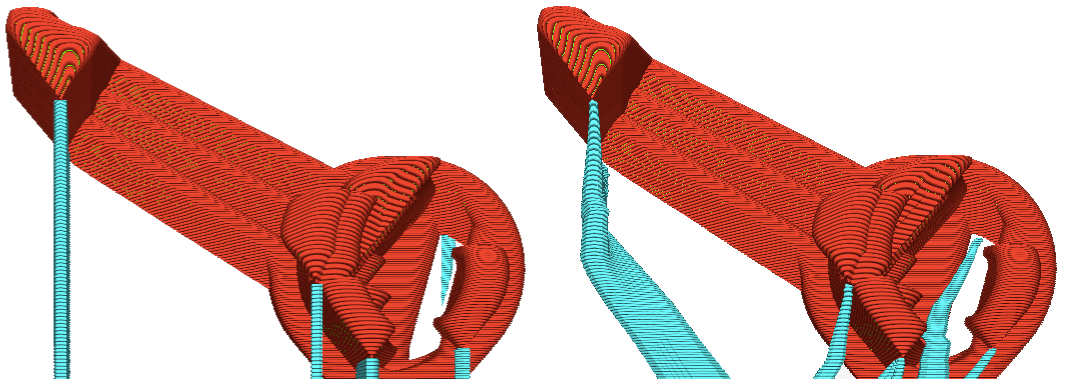 Fuente: https://hellbot.xyz/experimental/
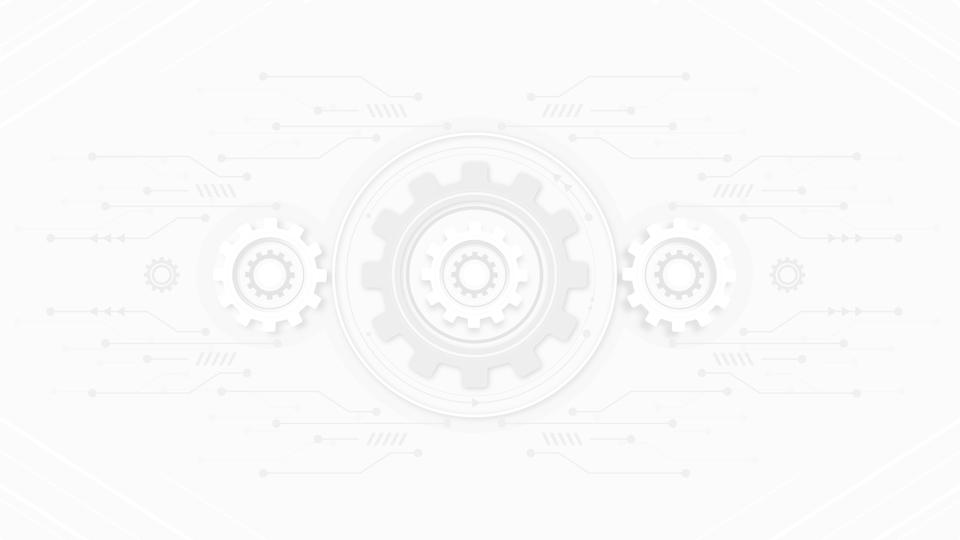 PROBLEMAS COMUNES EN LA IMPRESIÓN 3D YSUS SOLUCIONES
Extrusor obstruido: Este problema es muy común y se identifica cuando el plástico no logra salir por la boquilla, por lo que la impresora queda fuera de operación.
Sus posibles causas:
Baja temperatura de extrusión
Filamento defectuoso
Filamento solidificado en extrusor
Figura 9. Extrusor obstruido
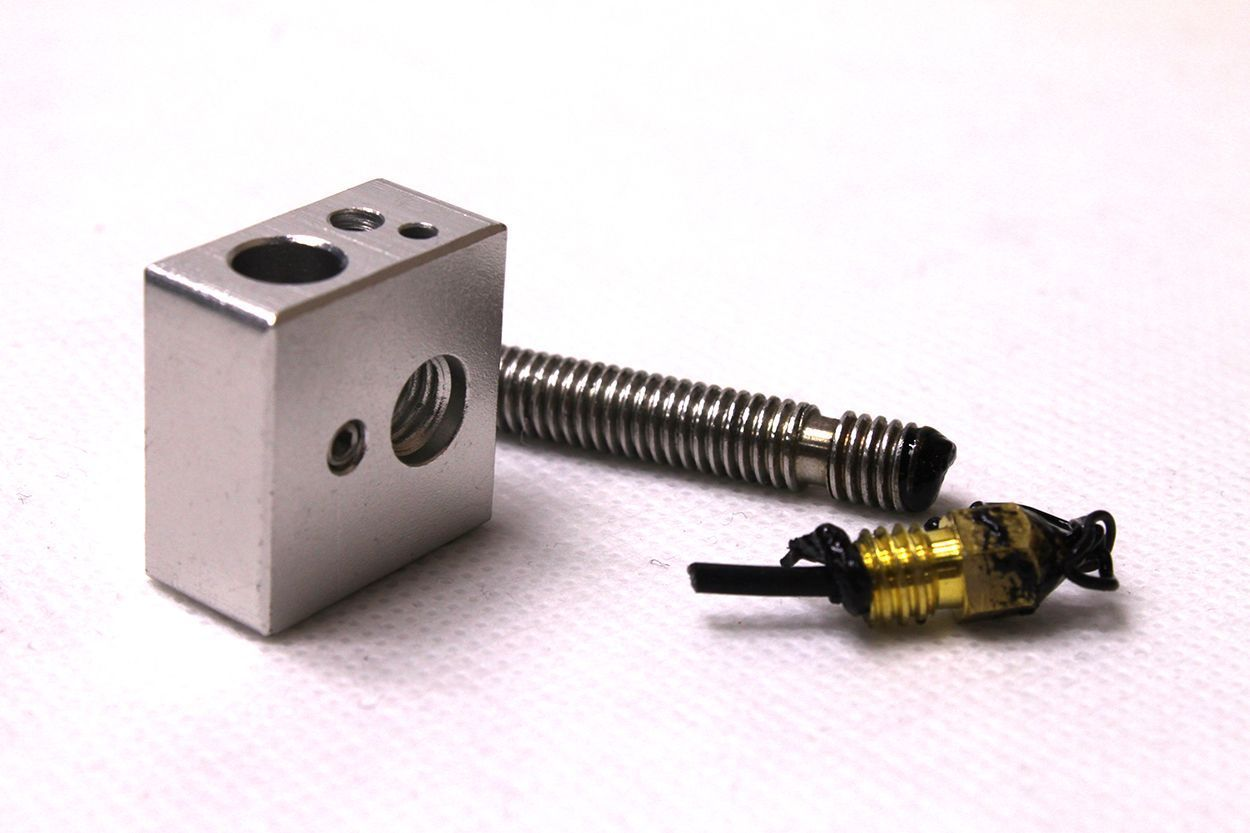 Fuente:  https://www.leon-3d.es/guia-de-resolucion-de-problemas/
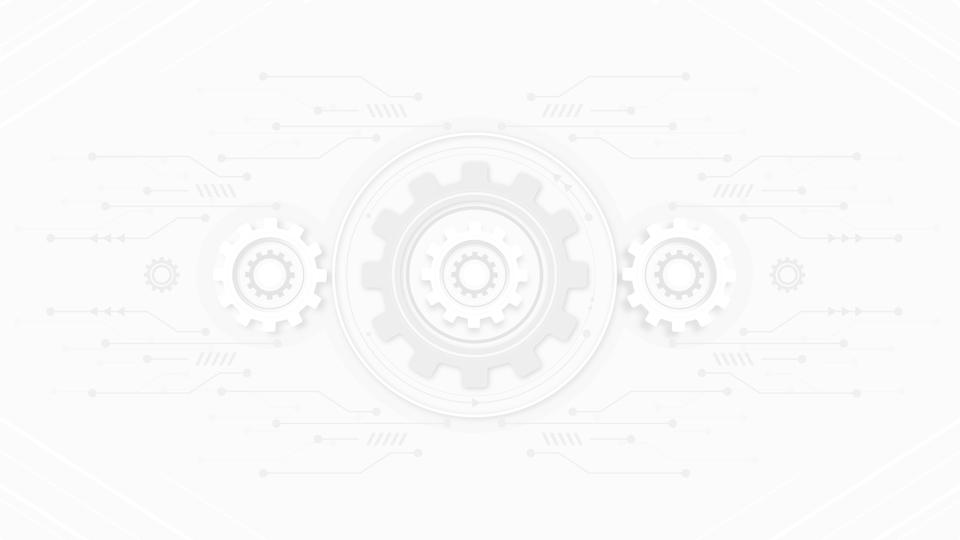 PROBLEMAS COMUNES ENLA IMPRESIÓN 3D
Warping: Este problema se identifica cuando en las esquinas de la base de la pieza (primera capa) se empieza a notar cierta curvatura hacia arriba. Es decir, la pieza se “levanta” de la placa o base de la impresora.
Sus posibles causas:
Corrientes de aire en el ambiente.
Falta de adherencia a la cama (placa o base).
Figura 10. Warping
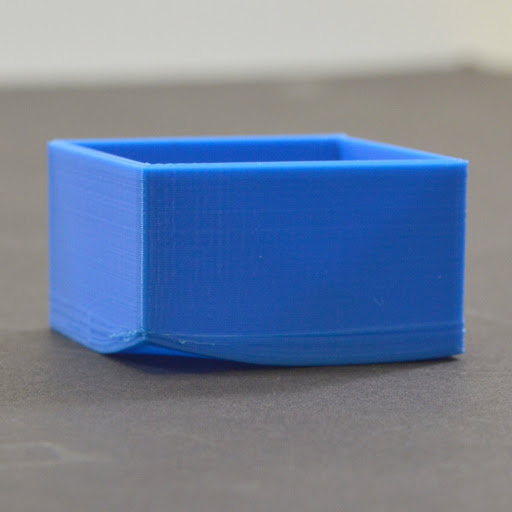 Fuente:  https://www.leon-3d.es/guia-de-resolucion-de-problemas/
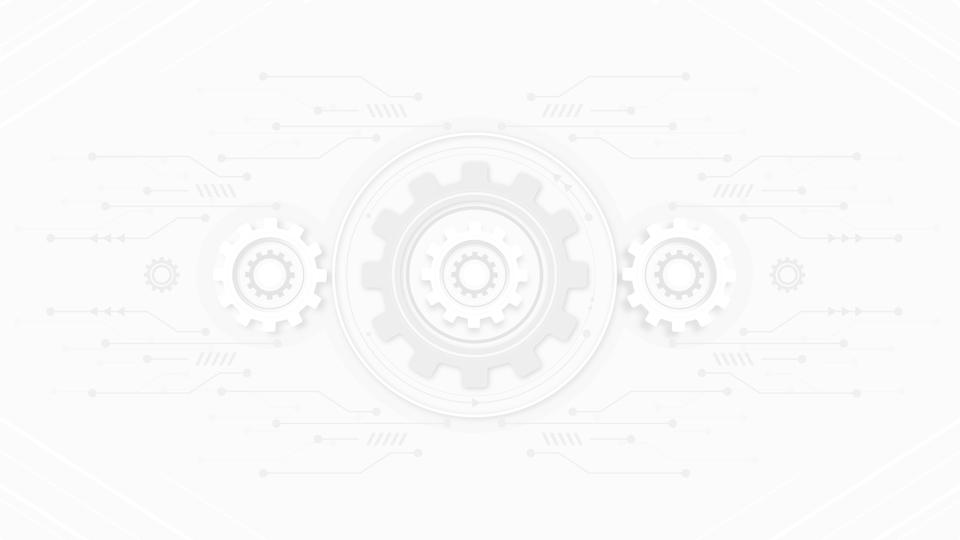 PROBLEMAS COMUNES ENLA IMPRESIÓN 3D
Figura 11. Delaminación
Delaminación: Este problema se identifica cuando encontramos separación entre las capas intermedias en una impresión. Generalmente el problema se provoca debido a la mala adherencia entre las capas, es decir, no se pegan bien entre sí. 
Sus posibles causas:
Baja temperatura de impresión
Elevada altura de capa
Corrientes de aire en el ambiente
Otros problemas asociados al material
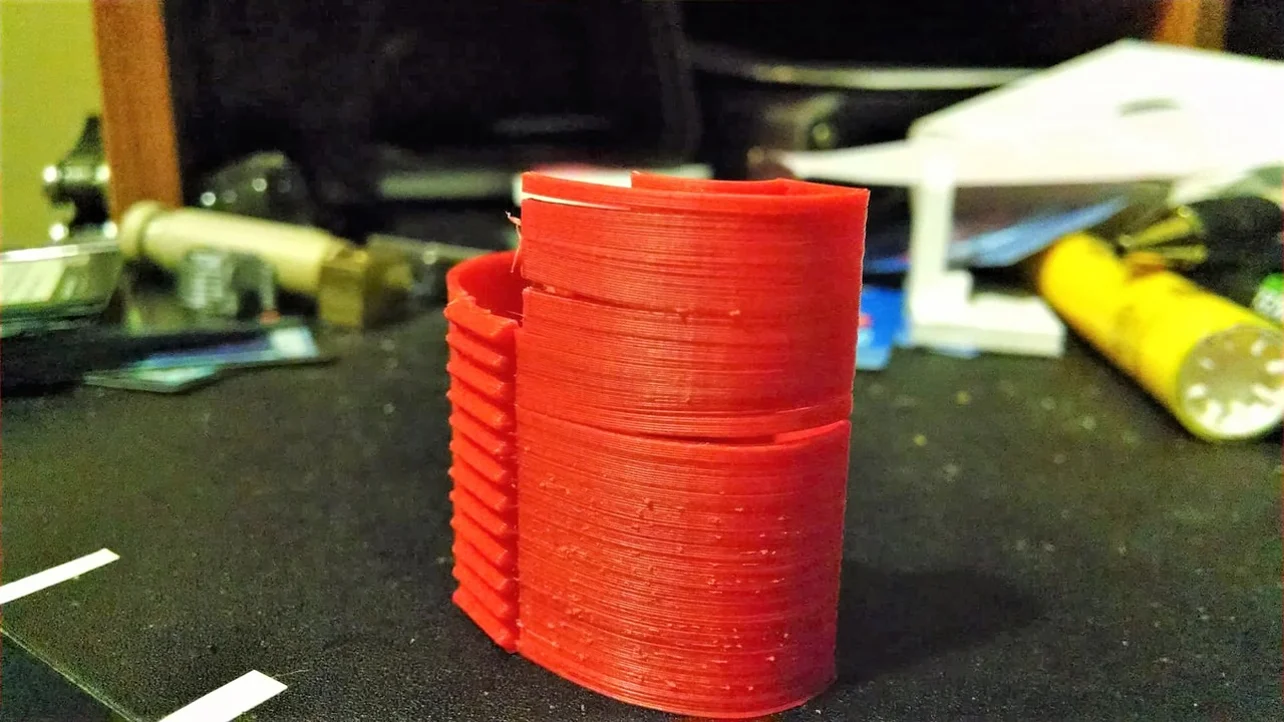 Fuente:  https://all3dp.com/2/3d-print-delamination-tips-tricks-to-avoid-layer-separation/
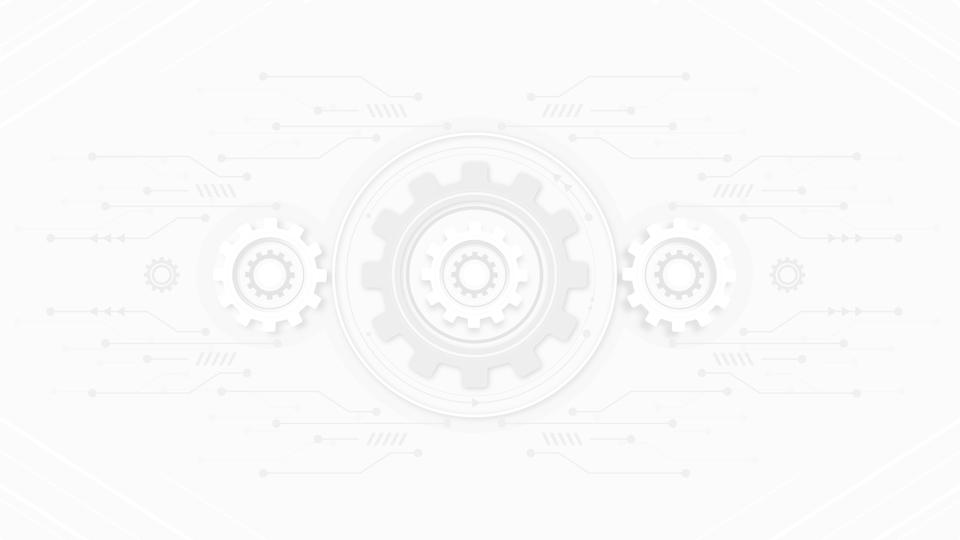 PROBLEMAS COMUNES ENLA IMPRESIÓN 3D
Impresión irregular o con poca precisión (Desplazamiento de capas): Este problema se identifica cuando la pieza impresa presenta una superficie irregular, con defectos visibles. Generalmente el problema se provoca debido a una mala configuración de parámetros, esto puede ser exceso de velocidad de impresión. 
Sus posibles causas:
Velocidades de impresión elevadas.
Problemas mecánicos en la impresora.
Figura 12. Impresión irregular
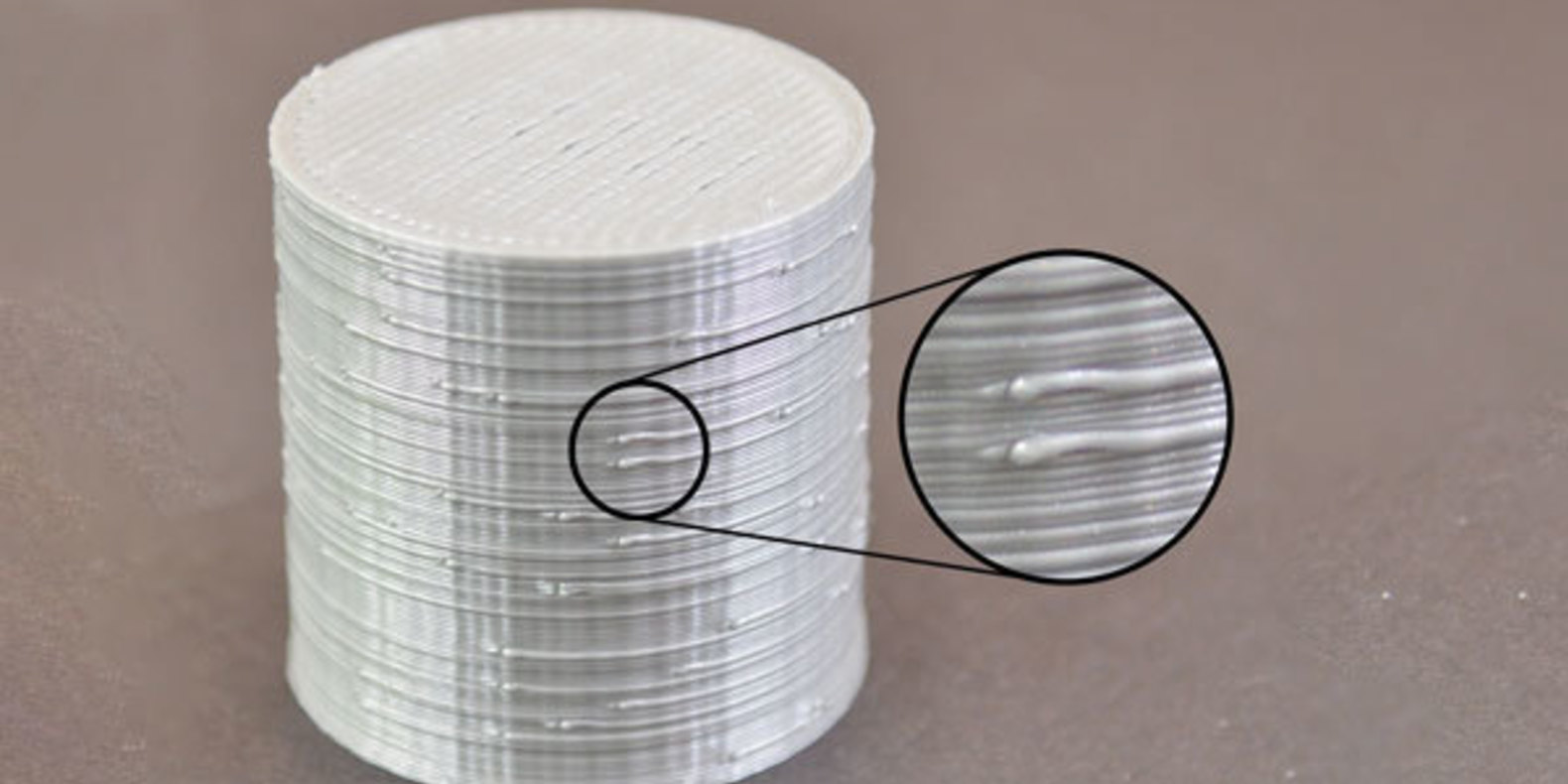 Fuente:  https://cults3d.com/es/blog/articles/3-errores-impresora-3d-correcciones
TEMA N°2MÁQUINA INYECTORA
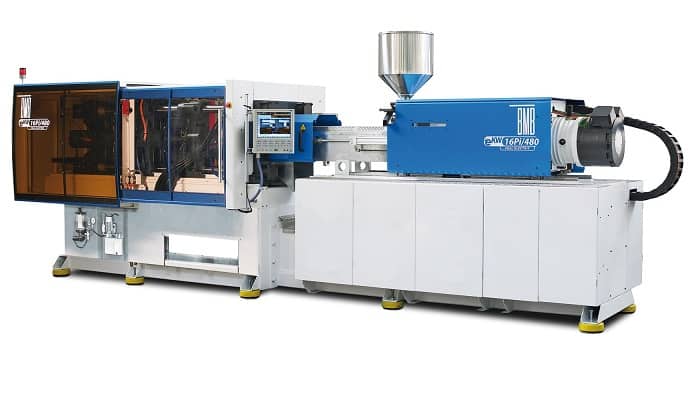 Fuente: https://curiosidades.top/como-funciona-una-inyectora-de-plastico/
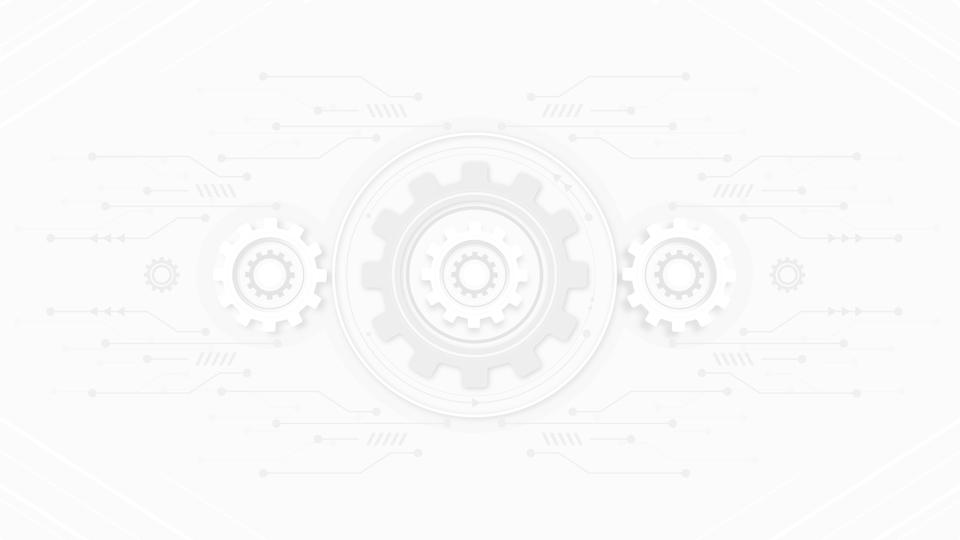 ¿QUÉ ES UNAMÁQUINA INYECTORA?
Una máquina inyectora es un equipo capaz de plastificar el material polimérico y bombearlo hacia un molde, en donde llena una cavidad y adquiere la forma del producto deseado. 
Su tarea principal consiste en la fabricación discontinua de piezas a partir de masas de moldeo de elevado peso molecular, con la ayuda de presiones elevadas.
Figura 13. Máquina inyectora
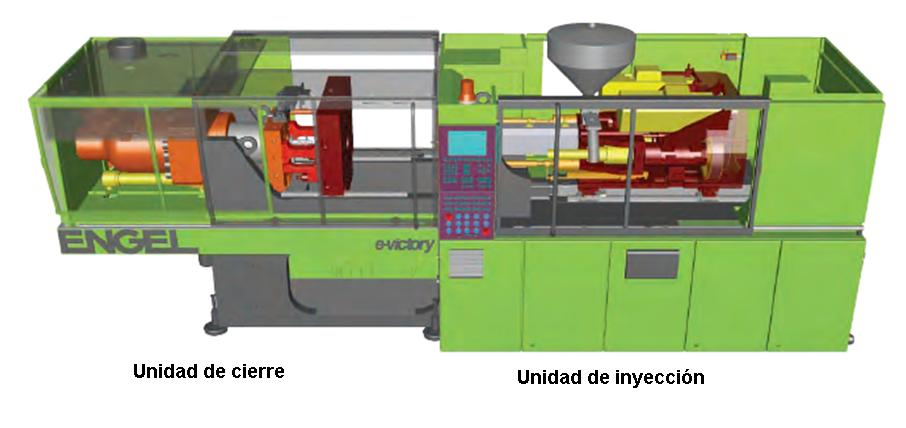 Fuente: https://tecnologiadelosplasticos.blogspot.com/2011/06/inyeccion-de-materiales-plasticos-i.html
Se compone de cuatro elementos principales:
Unidad de inyección: Esta unidad se encarga de plastificar e inyectar el polímero que ha sido fundido. Consta de un tornillo y un barril de inyección, la boquilla y las resistencias alrededor del barril.
Unidad de cierre: Esta unidad se encarga de soportar el molde, lo abre y lo cierra además de contener el sistema de expulsión de la pieza. Consta de dos placas portamoldes, una móvil y otra fija.
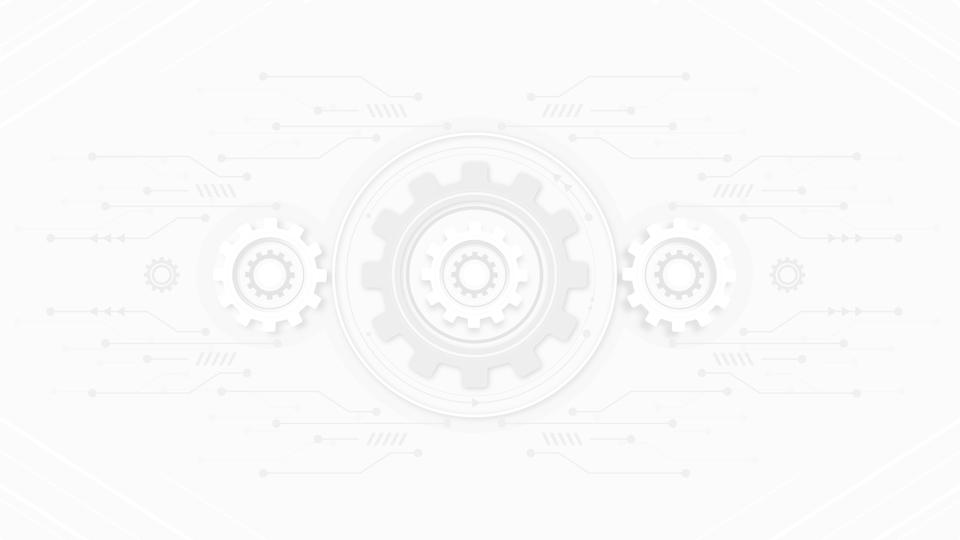 ¿QUÉ ES UNAMÁQUINA INYECTORA?
Figura 14. Unidad de inyección
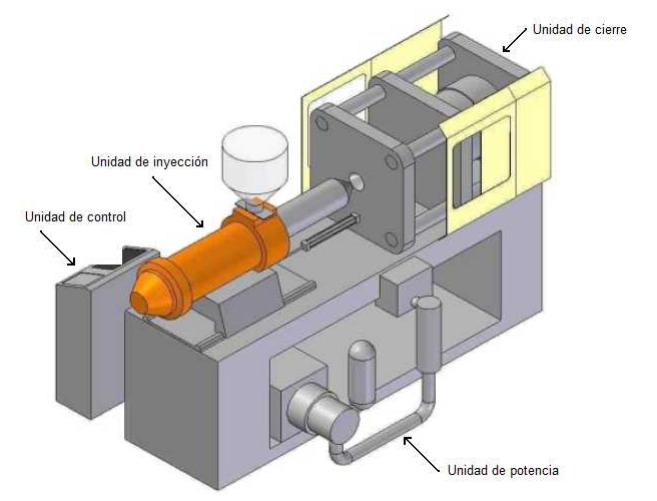 Fuente: Procesos de fabricación, Conformado por moldeo e inyección de termoplásticos. http://www.actiweb.es/erikadesign/archivo1.pdf
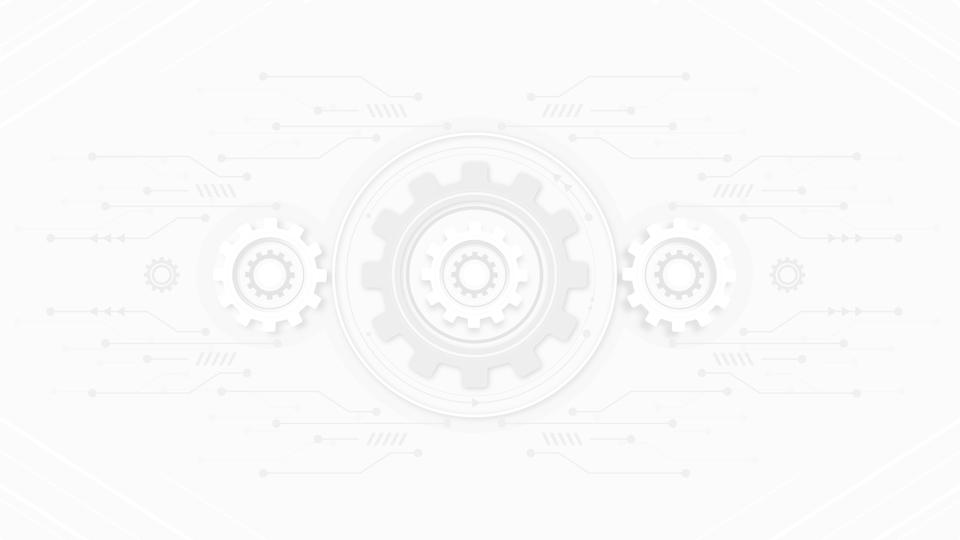 ¿QUÉ ES UNAMÁQUINA INYECTORA?
Figura 14. Unidad de inyección
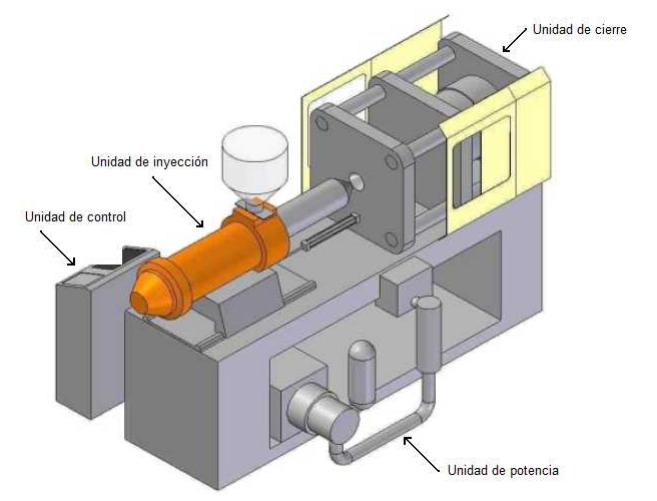 Unidad de control: Esta unidad se encarga de monitorear y controlar los parámetros del proceso, parámetros como los tiempos, temperaturas, presiones y velocidades. Contiene generalmente un controlador lógico programable (PLC) y controladores PID.
Unidad de potencia: Esta unidad se encarga de suministrar la energía necesaria para el funcionamiento de la unidad de inyección y la unidad de cierre. Los principales tipos de potencia se pueden clasificar como:
a. Sistema de motor eléctrico con unidad reductora de engranajes.
b. Sistema de motor hidráulico
Fuente: Procesos de fabricación, Conformado por moldeo e inyección de termoplásticos. http://www.actiweb.es/erikadesign/archivo1.pdf
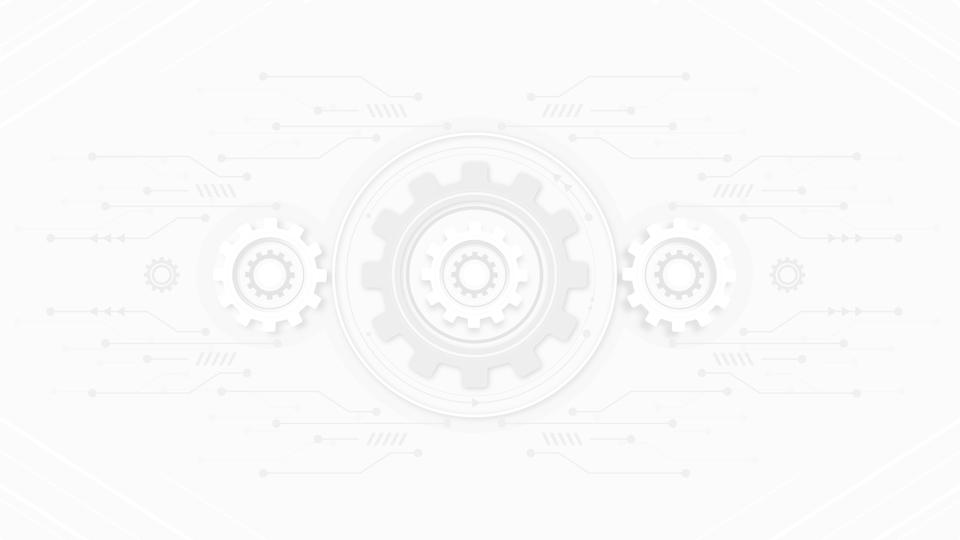 ¿QUÉ ES UNAMÁQUINA INYECTORA?
Figura 15. Partes de una máquina de inyección típica
La totalidad de elementos que componen una máquina inyectora en general son los mismos. Su diferencia radicará en el tamaño, y en los parámetros de funcionamiento que caracterizan a una inyectora.
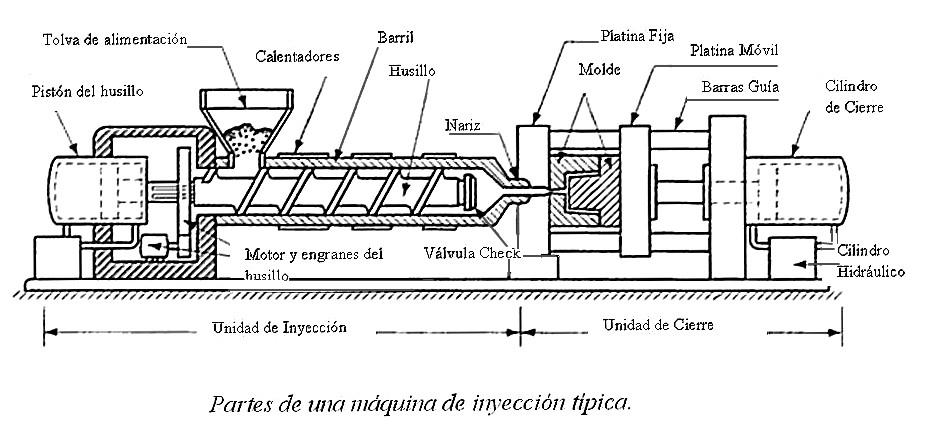 Fuente: https://tecnologiadelosplasticos.blogspot.com/2011/06/inyeccion-de-materiales-plasticos-i.html
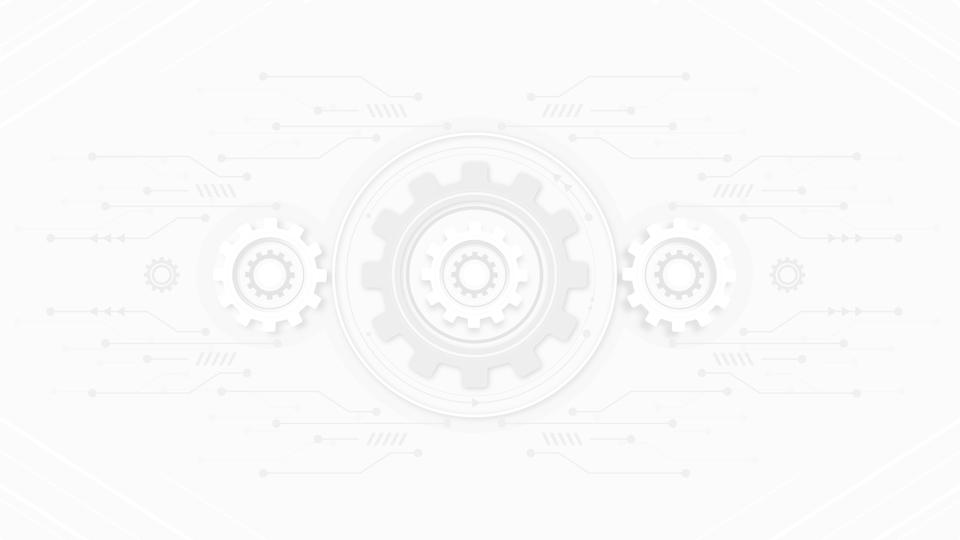 Capacidad o fuerza de cierre
Parámetro que se entrega en toneladas (ton).
CARACTERÍSTICAS LAS PRINCIPALES PARÁMETROS QUE CARACTERIZAN Y PERMITEN DIFERENCIAR A LAS MÁQUINAS INYECTORAS SON:
Capacidad de inyección
Determina el volumen de material capaz de suministrar la máquina en una inyección. Se entrega en unidades de volumen (cm3/inyección) o en unidades de masa de material (gramos).
Presión de inyección
Determina la máxima presión a la que bombea la unidad de inyección hacia el molde.
Capacidad de plastificación
Determina la capacidad máxima de material que es capaz de suministrar el tornillo cuando plastifica el material, en un periodo de una hora. Se expresa en unidades de kg/h.
Velocidad de inyección
Determina la velocidad máxima de suministro de material hacia el molde, por parte de la unidad de inyección. Se expresa en unidades de cm3/s.